Azure Study Group AZ-300 - Microsoft Azure Architect Technologies
Shawn Weisfeld
Cloud Solution Architect
Week 2Implement workloads and security (25-30%)
Agenda
Series Agenda
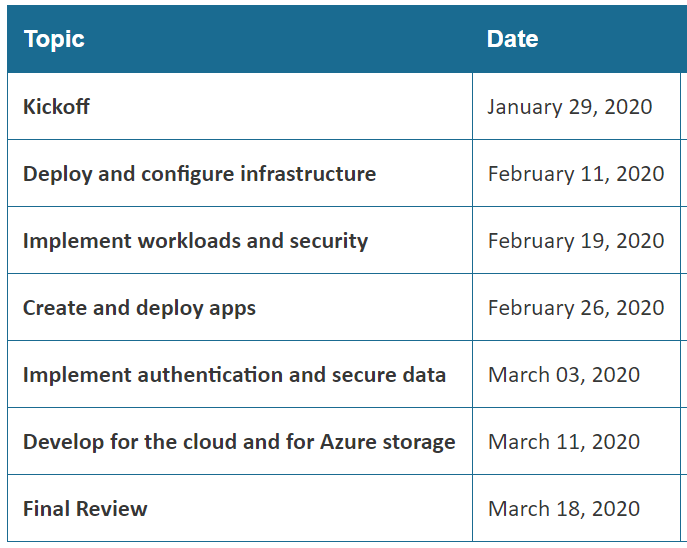 Yammer: https://aka.ms/azurecsg

Homework:
https://aka.ms/AZ-300StudyGroup
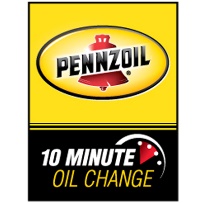 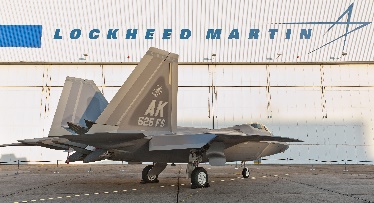 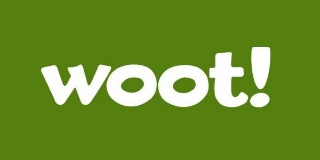 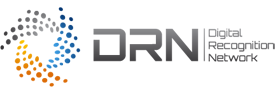 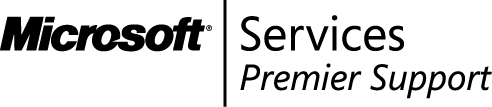 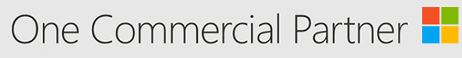 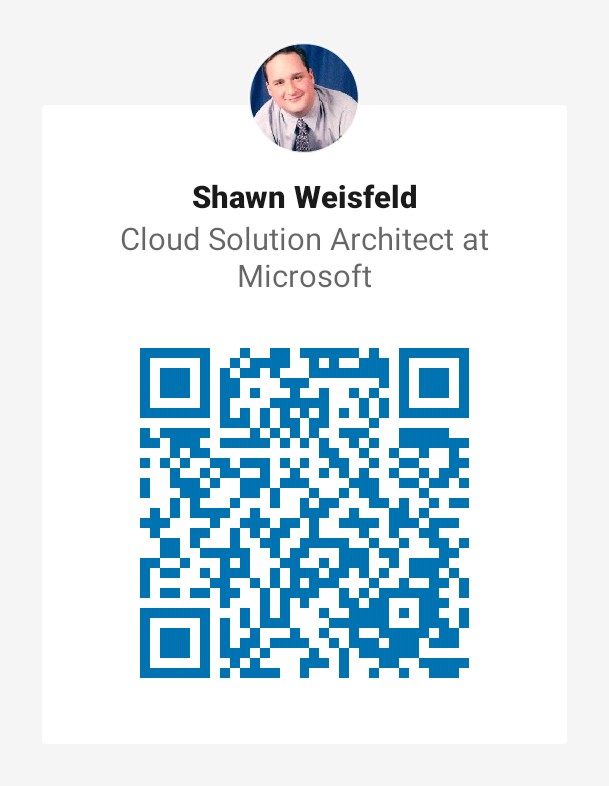 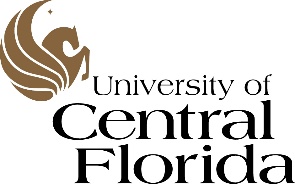 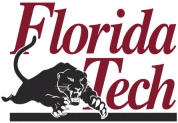 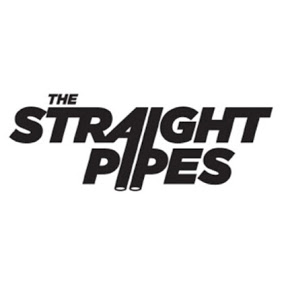 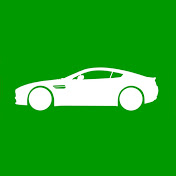 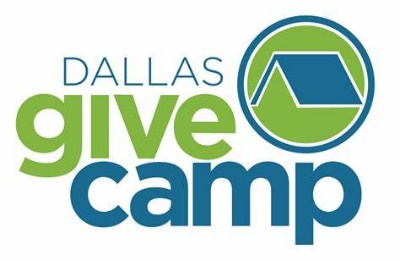 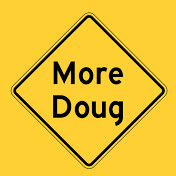 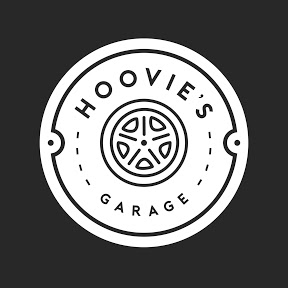 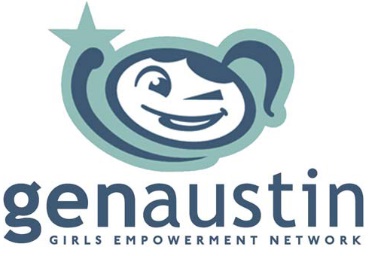 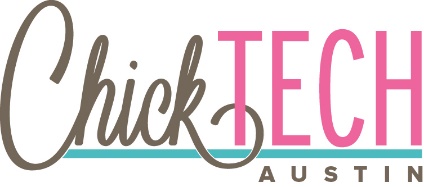 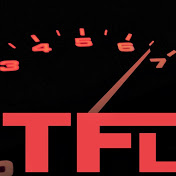 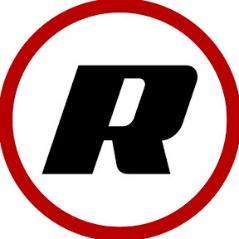 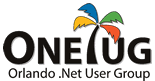 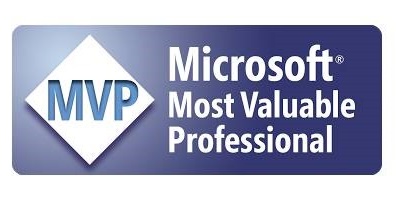 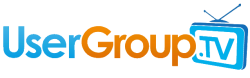 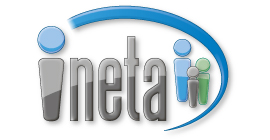 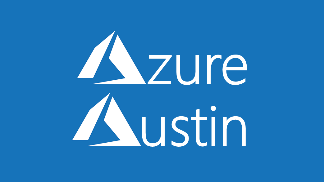 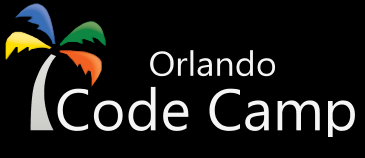 Feedback Loop
Migrate servers to Azure
migrate servers using Azure Migrate
About Azure Migrate
Unified migration platform: A single portal to start, run, and track your migration journey to Azure.
Range of tools: A range of tools for assessment and migration. The hub includes Azure Migrate: Server Assessment and Azure Migrate: Server Migration. It integrates with other Azure services, and with other tools and independent software vendor (ISV) offerings.
Assessment and migration: In the Azure Migrate hub you can assess and migrate:
Servers: Assess and migrate on-premises servers to Azure VMs.
Databases: Assess and migrate on-premises databases to Azure SQL DB, or to Azure SQL Managed Instance.
Web applications: Assess and migrate on-premises web applications to Azure App Service, using the Azure App Service Assistant.
Virtual desktops: Assess and migrate your on-premises virtual desktop infrastructure (VDI) to Windows Virtual Desktop in Azure.
Data: Migrate large amounts of data to Azure quickly and cost-effectively, using Azure Data Box products.
Azure Migrate tools
Configure serverless computing
create and manage objects
manage a Logic App resource
manage Azure Function app settings
manage Event Grid
manage Service Bus
Azure Logic Apps
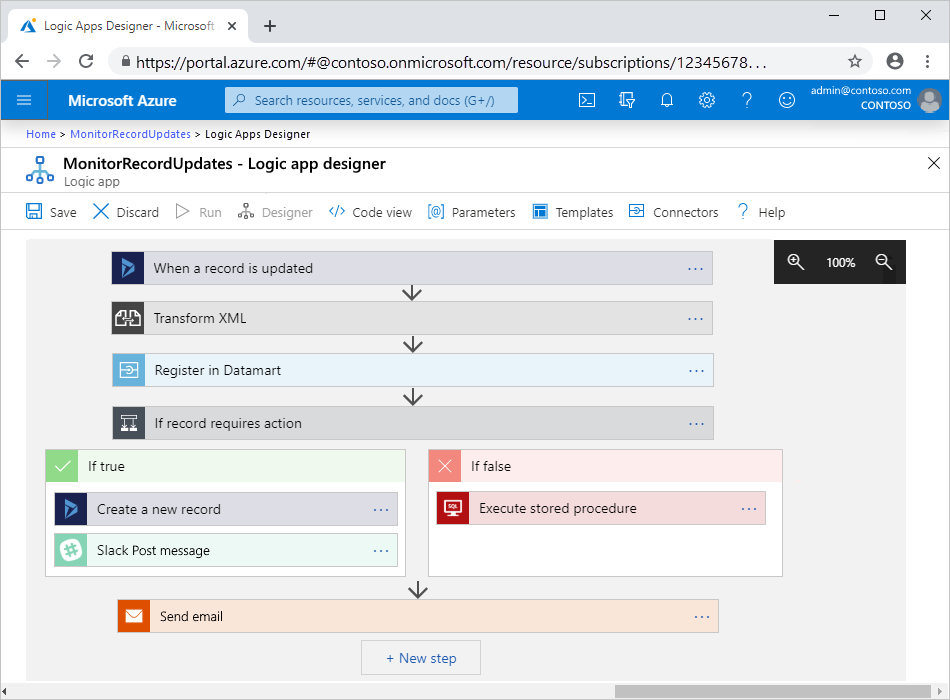 Serverless
Connectors
Visual
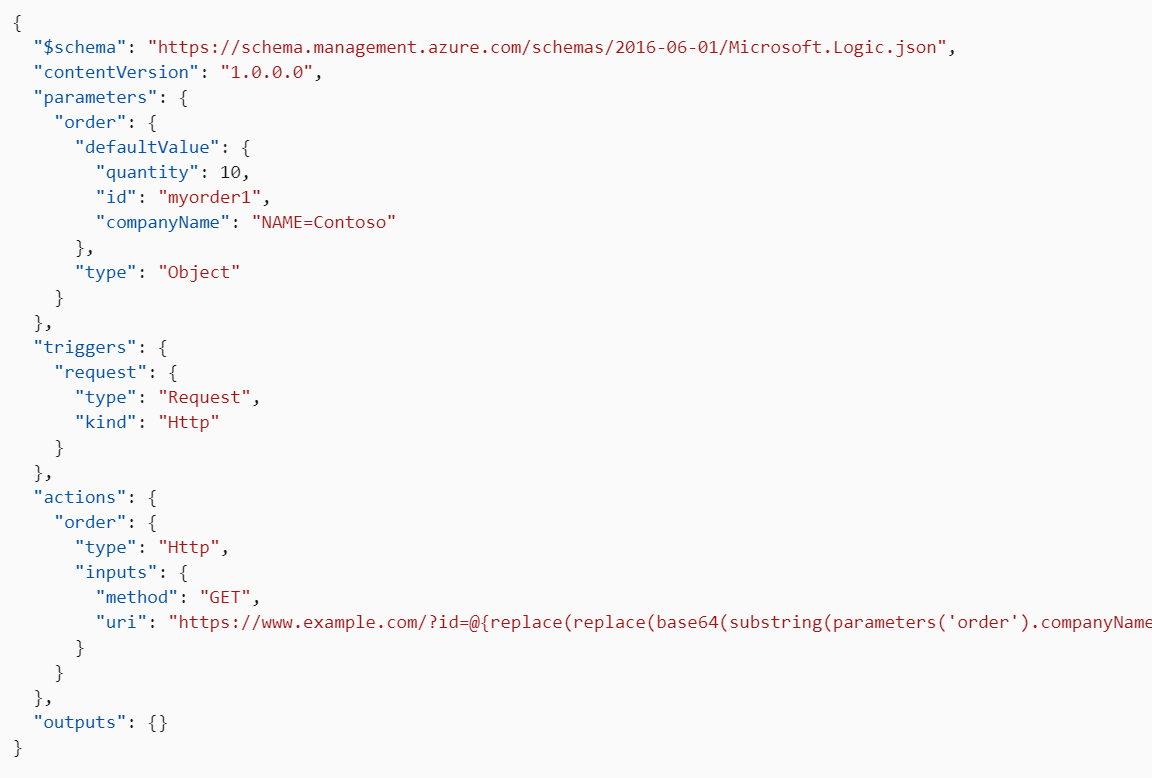 Azure Functions
Serverless (or by the core)
Triggers
Code focused (C#, Java, JS, POSH, Python & more)
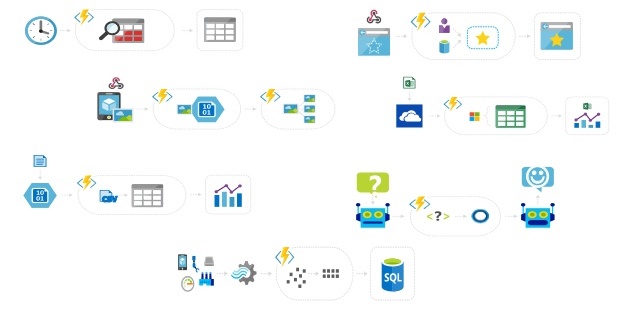 Azure Functions - Settings
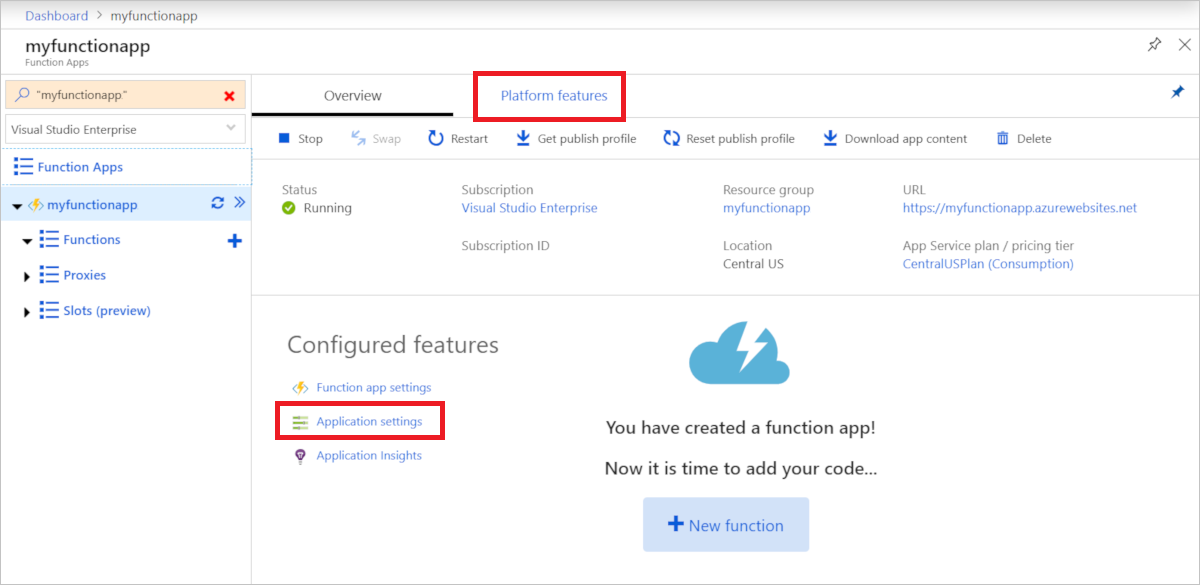 Messaging in Azure
Event Grid – reactive programming

Event Hub (IoT Hub) – big data pipeline
Kafka (HD Insight/Event Hub)

Service Bus – high value enterprise messaging
Storage Queues
Azure Event Grid
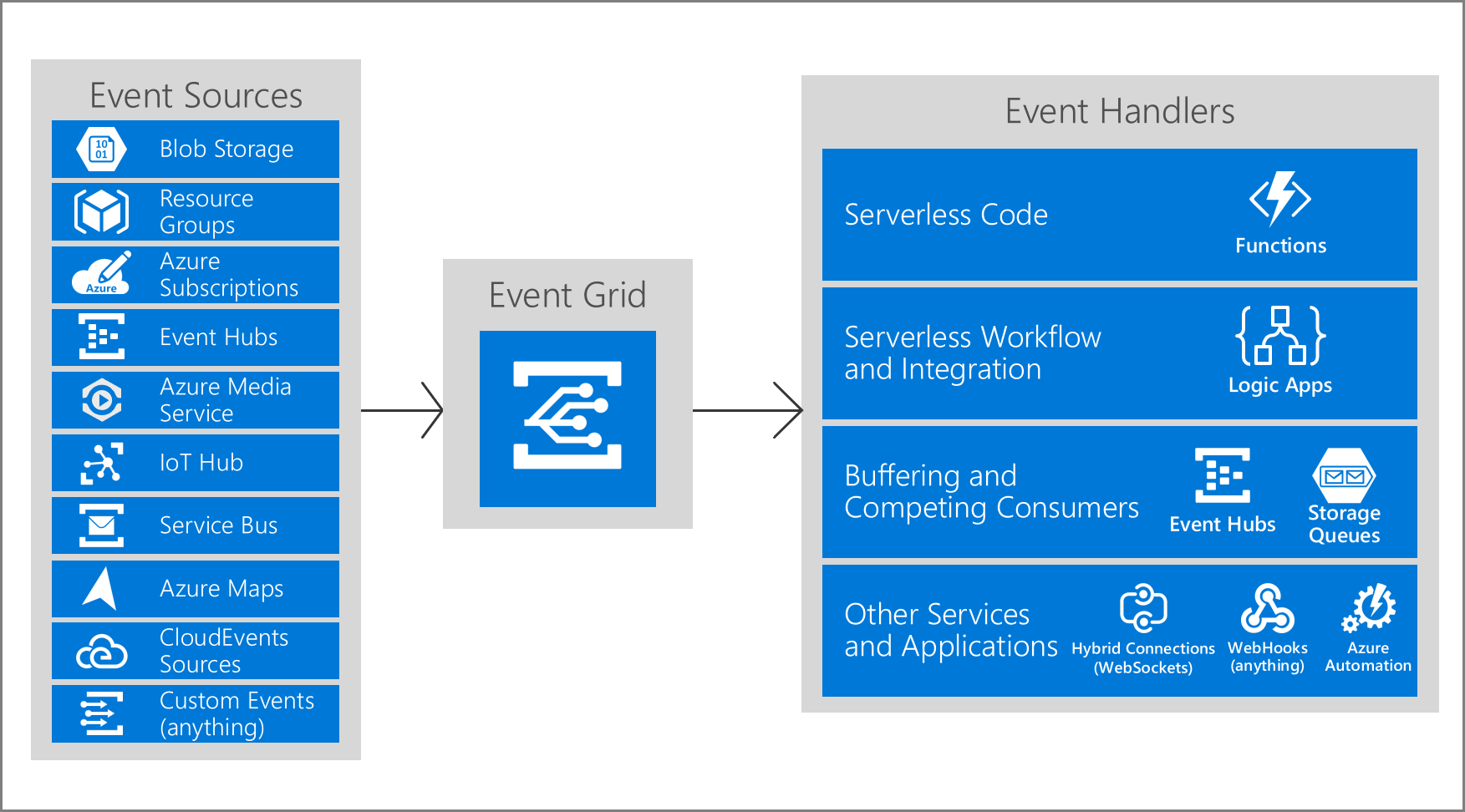 Azure Service Bus
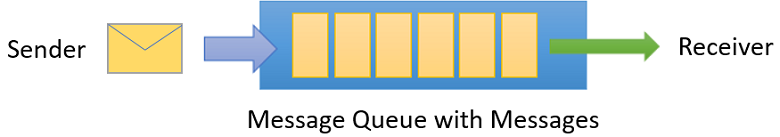 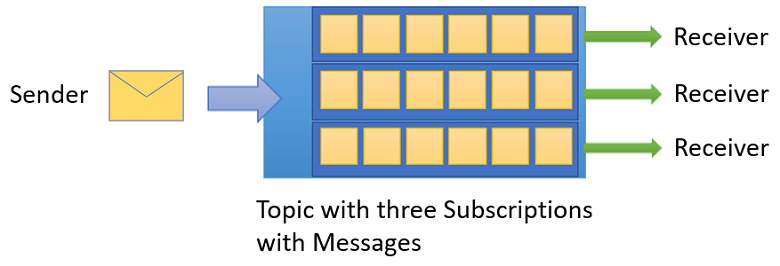 Implement application load balancing
configure application gateway
configure Azure Front Door service
configure Azure Traffic Manager
Application Gateway
Secure Sockets Layer (SSL/TLS) termination
Web application firewall
URL-based routing
Session affinity
Rewrite HTTP headers
In an Azure region
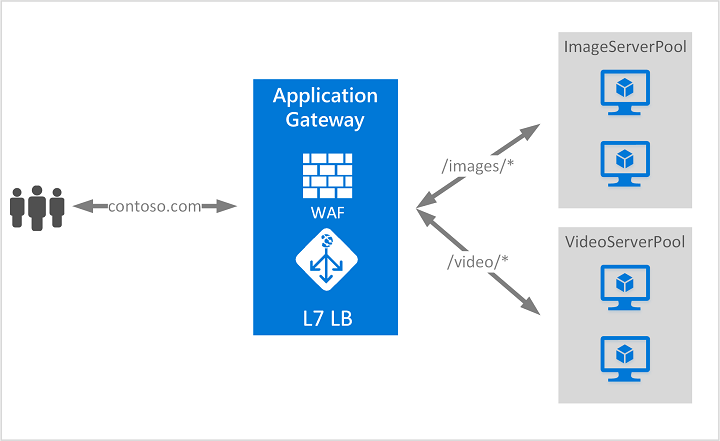 Azure Front Door
Accelerate application performance
smart health probes
URL-based routing
Multiple-site hosting
Session affinity
Secure Sockets Layer (SSL) termination
Application layer security (WAF)
Between Azure Regions
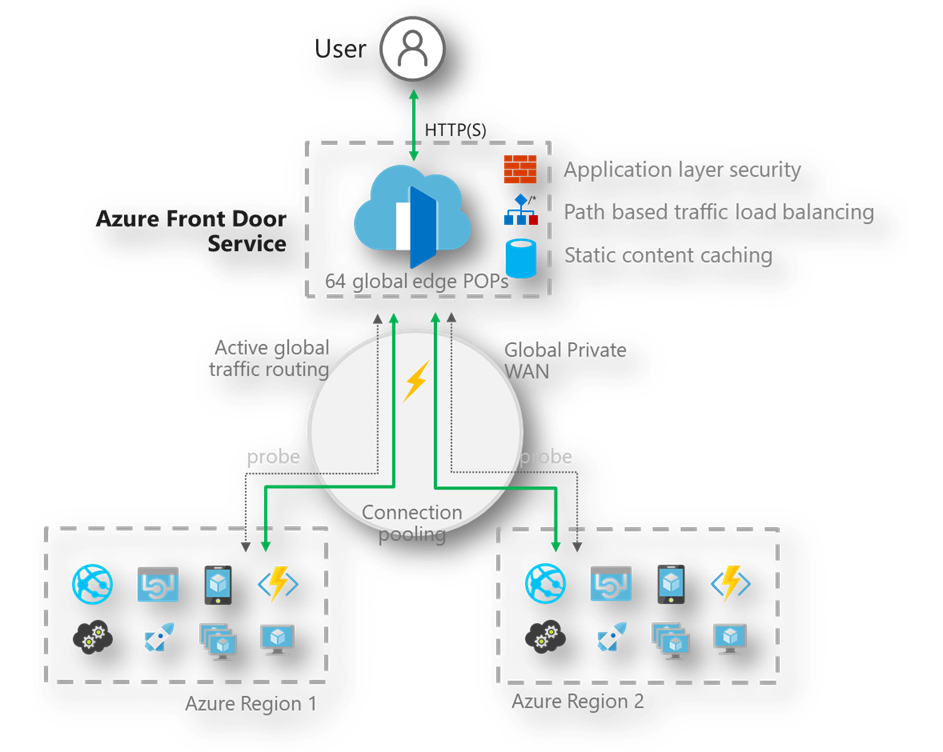 Azure Traffic Manager
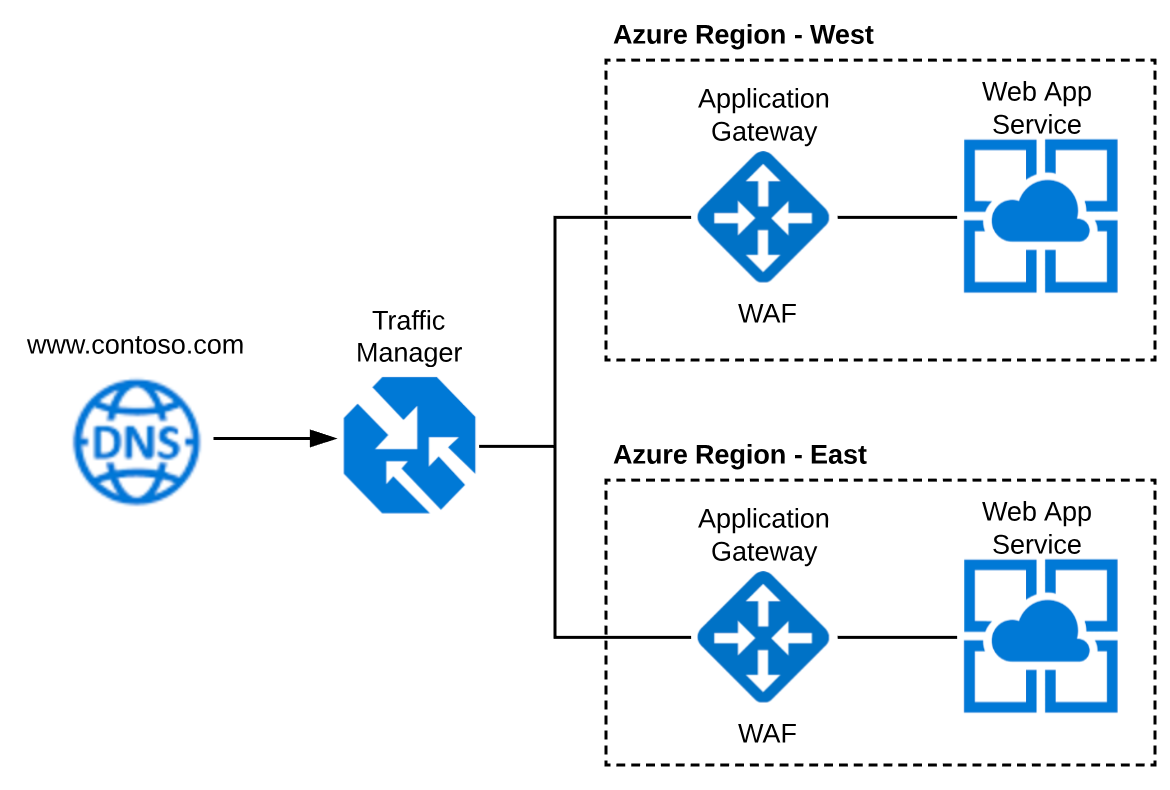 DNS-based traffic load balancer
Between Azure Regions
Integrate on premises network with Azure virtual network
create and configure Azure VPN Gateway
create and configure site to site VPN
configure ExpressRoute
configure Virtual WAN
verify on premises connectivity
troubleshoot on premises connectivity with Azure
Azure VPN Gateway & Site to Site VPN
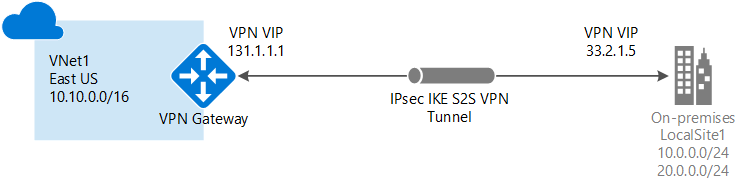 ExpressRoute
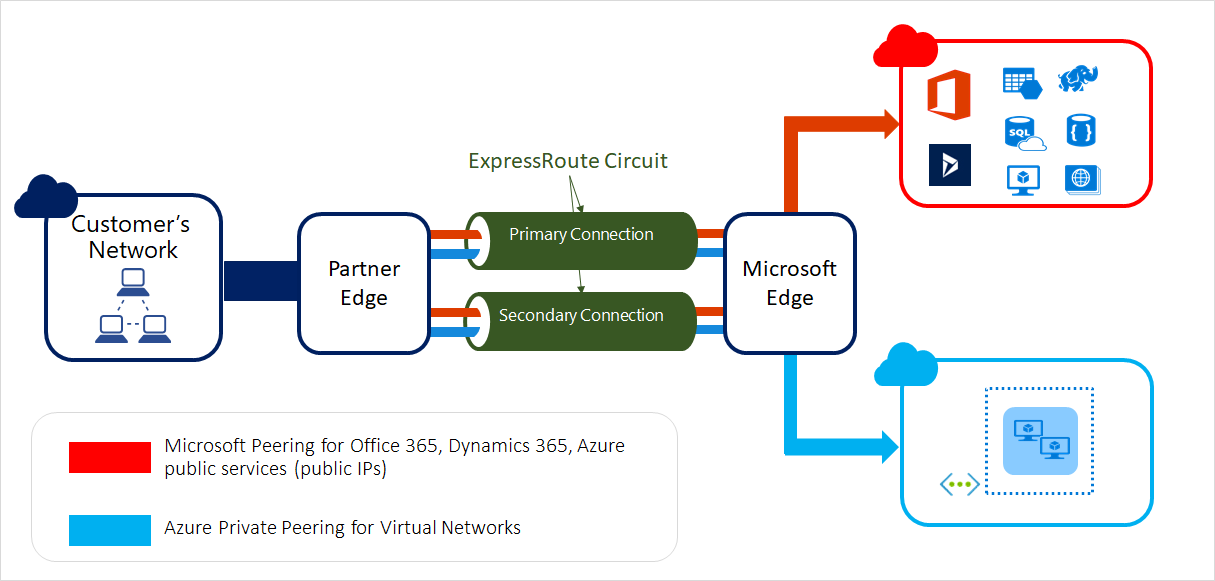 Azure Virtual WAN
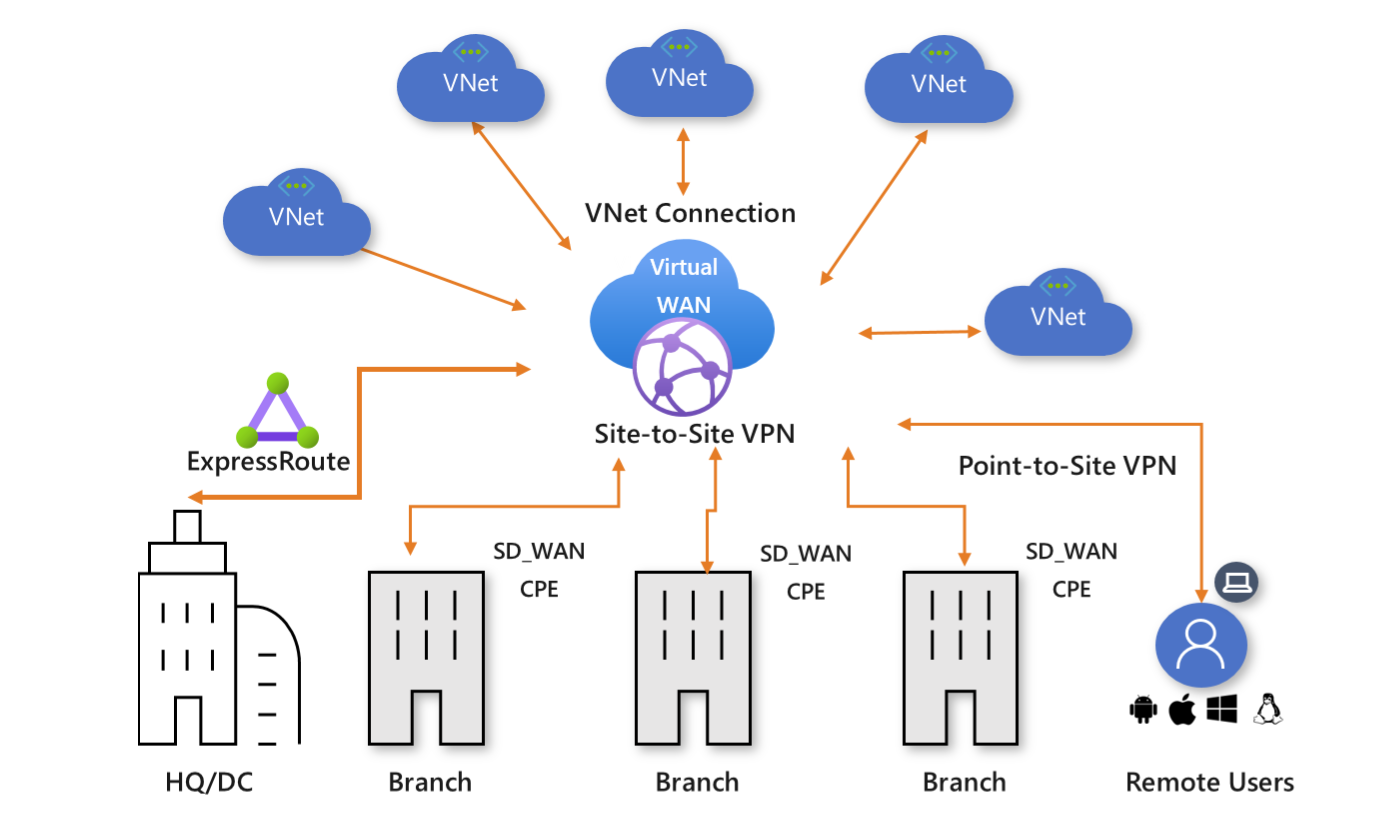 Implement multi factor authentication
configure user accounts for MFA
configure fraud alerts
configure bypass options
configure trusted IPs
configure verification methods
Multi Factor Authentication
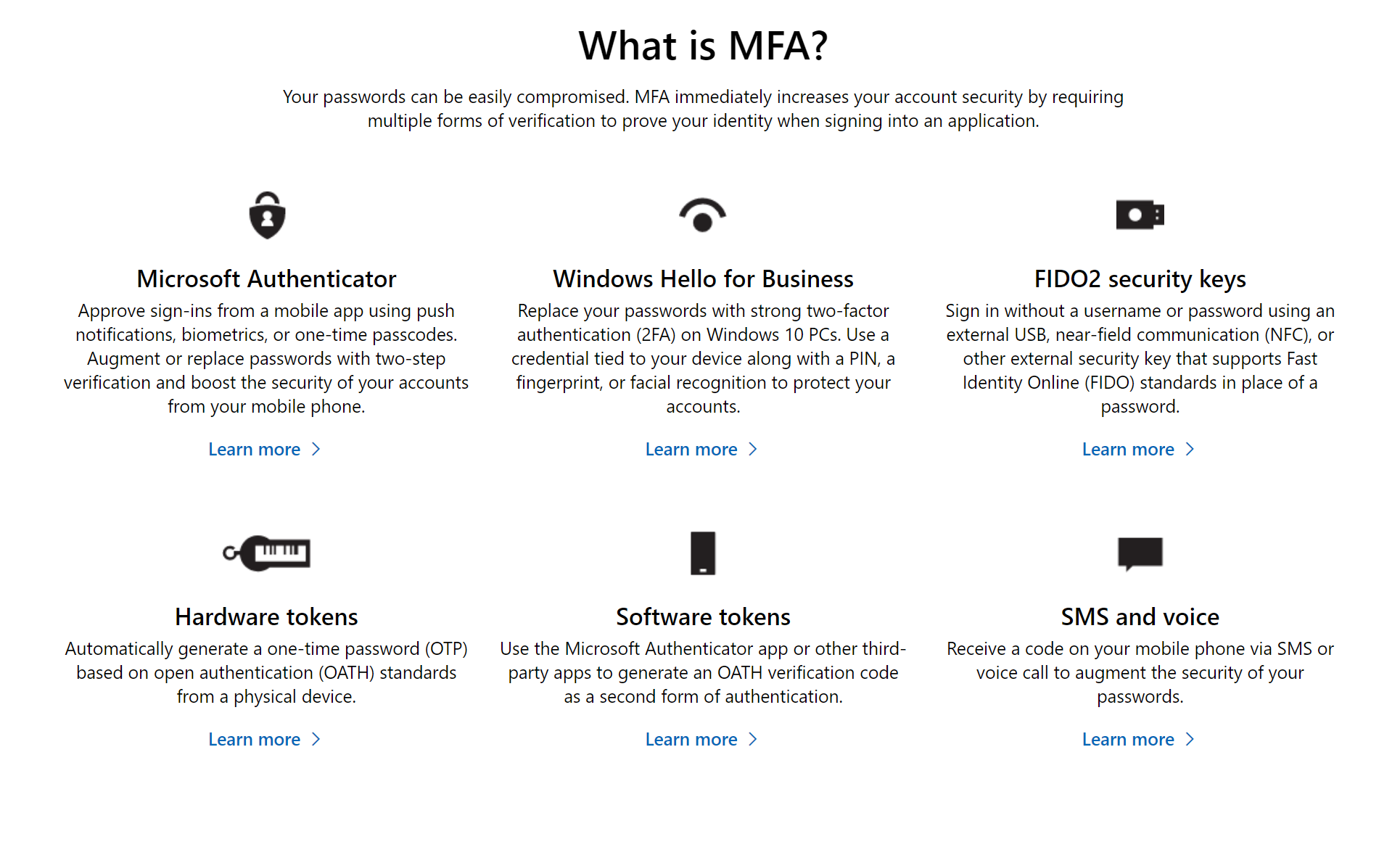 Manage role-based access control
create a custom role
configure access to Azure resources by assigning roles
configure management access to Azure
troubleshoot RBAC
implement Azure Policies
assign RBAC Roles
Role-based access control (RBAC)
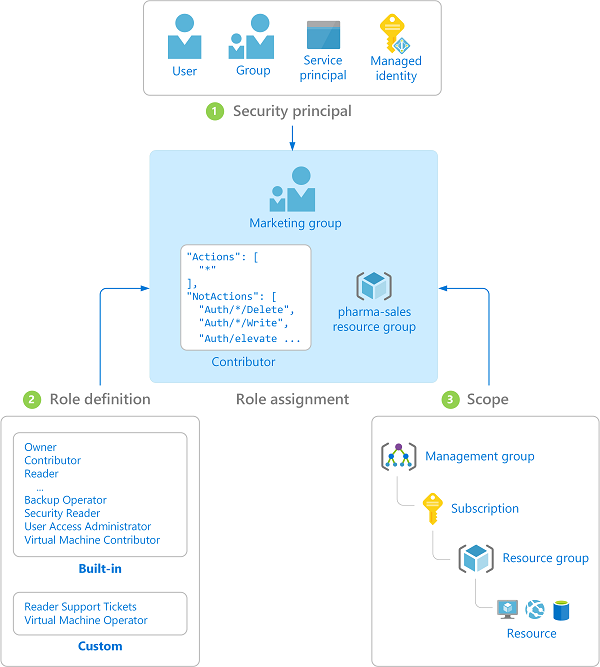 Security Principal – wants access
Role Definition – collection of permissions
Scope – set of resources
Role Assignment – attachment of the other 3
Assigning RBAC Roles
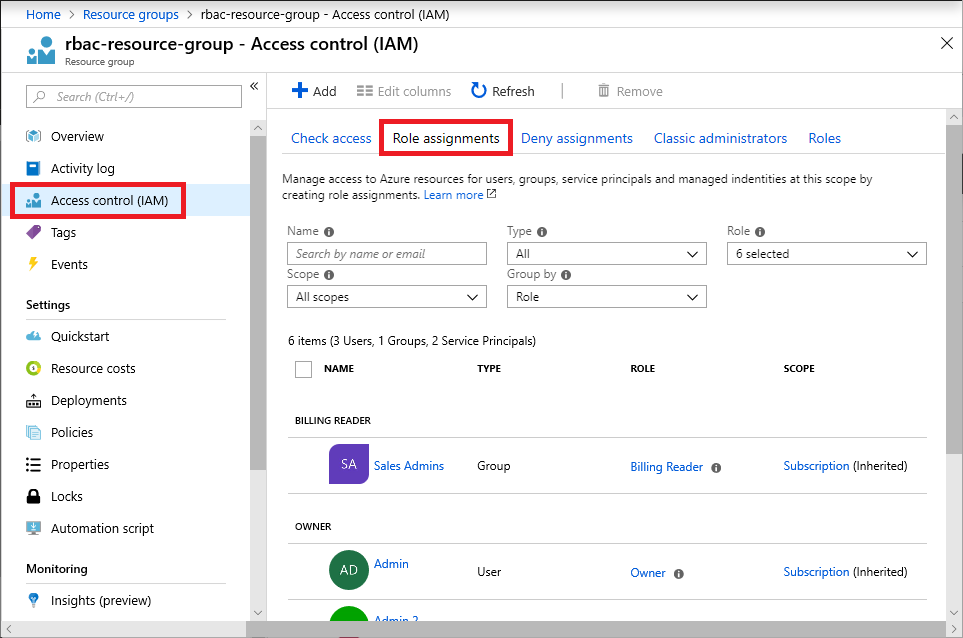 Azure Policy
policies enforce different rules and effects over your resources
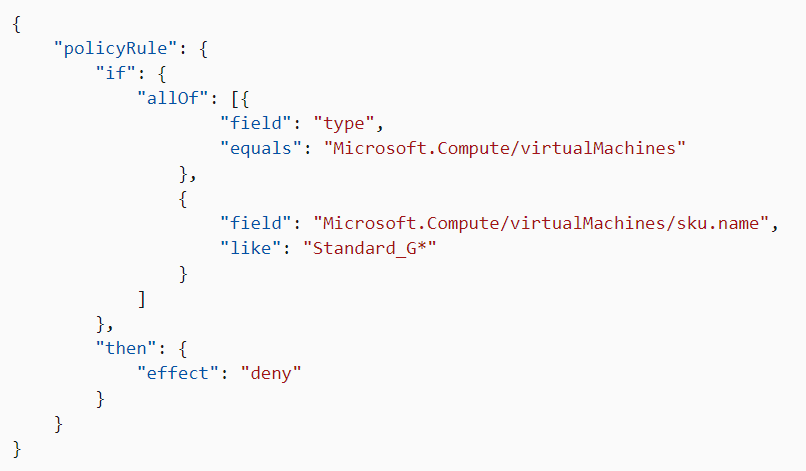 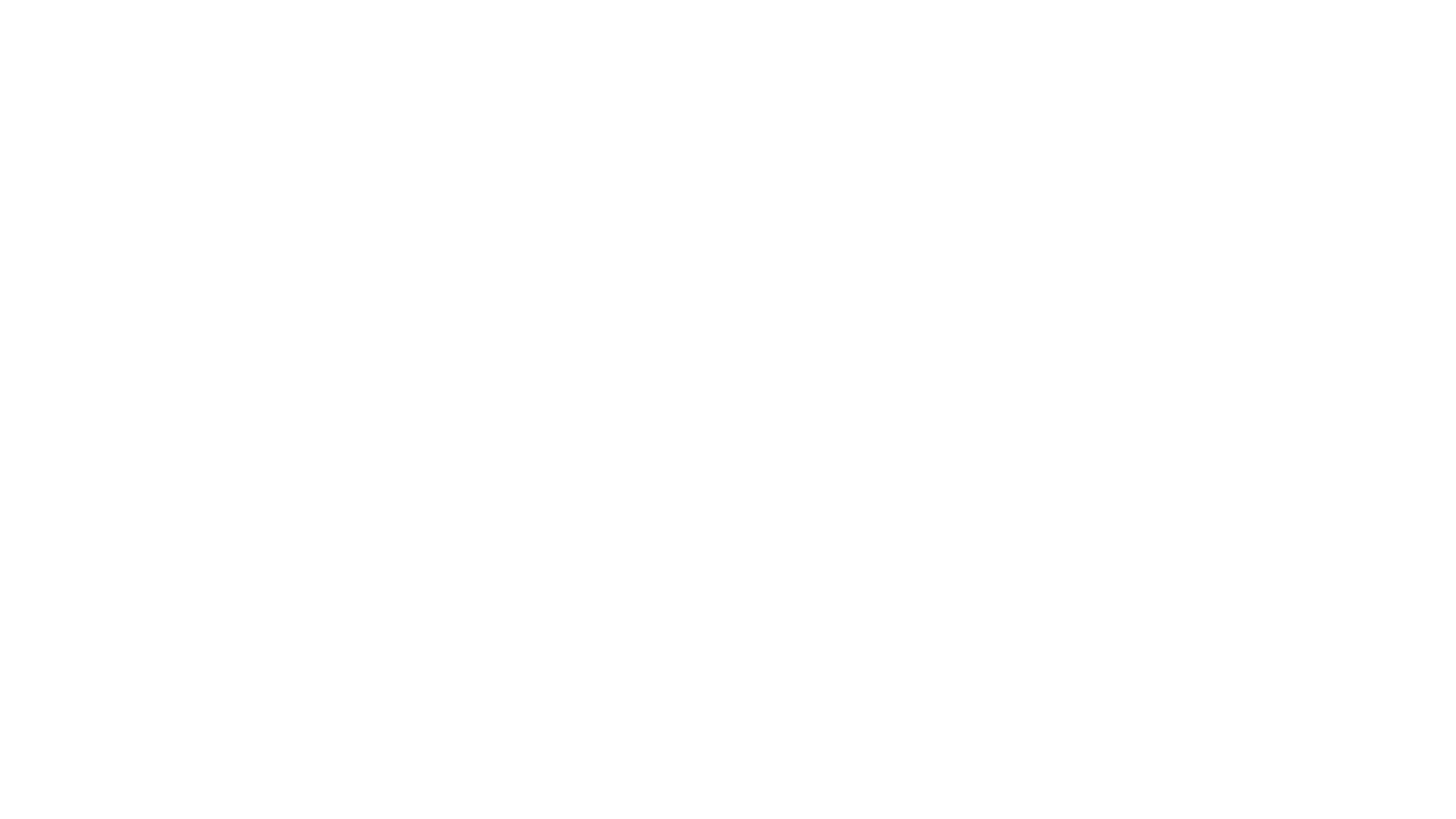 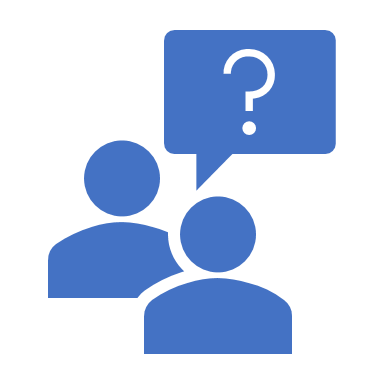 Questions?
Homework Assignment
https://aka.ms/AZ-300StudyGroup
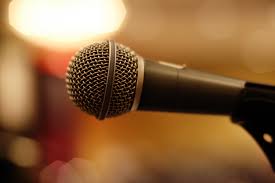 Open Mic …